Welcome to Research CouncilNovember 2, 2020
Please immediately put your audio on mute by clicking on the microphone icon at the bottom left hand side of the control panel.  When the red slash appears this indicates that you are muted.
To submit questions please use the chat feature which can be found on the control panel at the bottom of your screen.
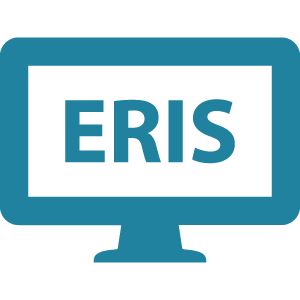 Virtual Enterprise Research IS Office HoursNow from 2-3p.m.
Join the virtual Zoom Meeting to receive 1:1 support and consultation about these resources:
LabArchives
LabArchives is a web-based application designed for scientists to organize and share laboratory data.          					rc.partners.org/eln	   
    
R is a free, open-source programming language and software environment for statistical computing and graphics.	               			rc.partners.org/rusers  Research Electronic Data Capture is a free, web-based software application for study data.	               					rc.partners.org/redcap    
Linux computing cluster with job scheduling system for batch jobs and remote desktops.	 	               				rc.partners.org/ERISOne    
Python is a programming language that lets you work quickly and integrate systems more effectively.	              	 		rc.partners.org/python
Nov 9, 20202-3p.m. Zoom Meeting

Dec 14, 20202-3p.m. Zoom Meeting

Jan 11, 20212-3p.m. Zoom Meeting
R Resources
REDCap
ERISOne
Python
Visit   rc.partners.org/events for Zoom Meeting information
Non-Standard Windows Computer Light Management Pilot
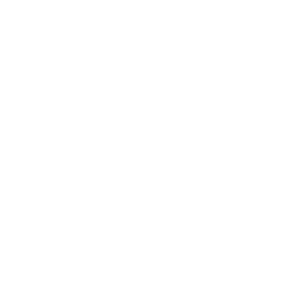 A pilot is underway to improve the computing experience for non-standard Windows devices used for business purposes and to assure productive, stable and secure computers.
Requirements  
Institutionally purchased non-standard Windows devices running Windows 10 Pro with TPM that are either:
New
Willing to rebuild

At this time, personally-owned or vendor-managed devices are not eligible for the pilot.
This solution will allow customers a quicker way to setup a computer for work, install enterprise apps, and maintain compliance with security requirements by evaluating an integrated solution.
Inventory
Encrypt
Apply device policies
Deploy applications
rc.partners.org/nonstandard-windows-pilot    |  rcc@partners.org
Center for Faculty Development
Miriam Bredella, MD
Director Center for Faculty Development
Professor of Radiology, Harvard Medical School
Vice Chair, Faculty Affairs Department of Radiology
Office for Well-Being & MGPO Frigoletto
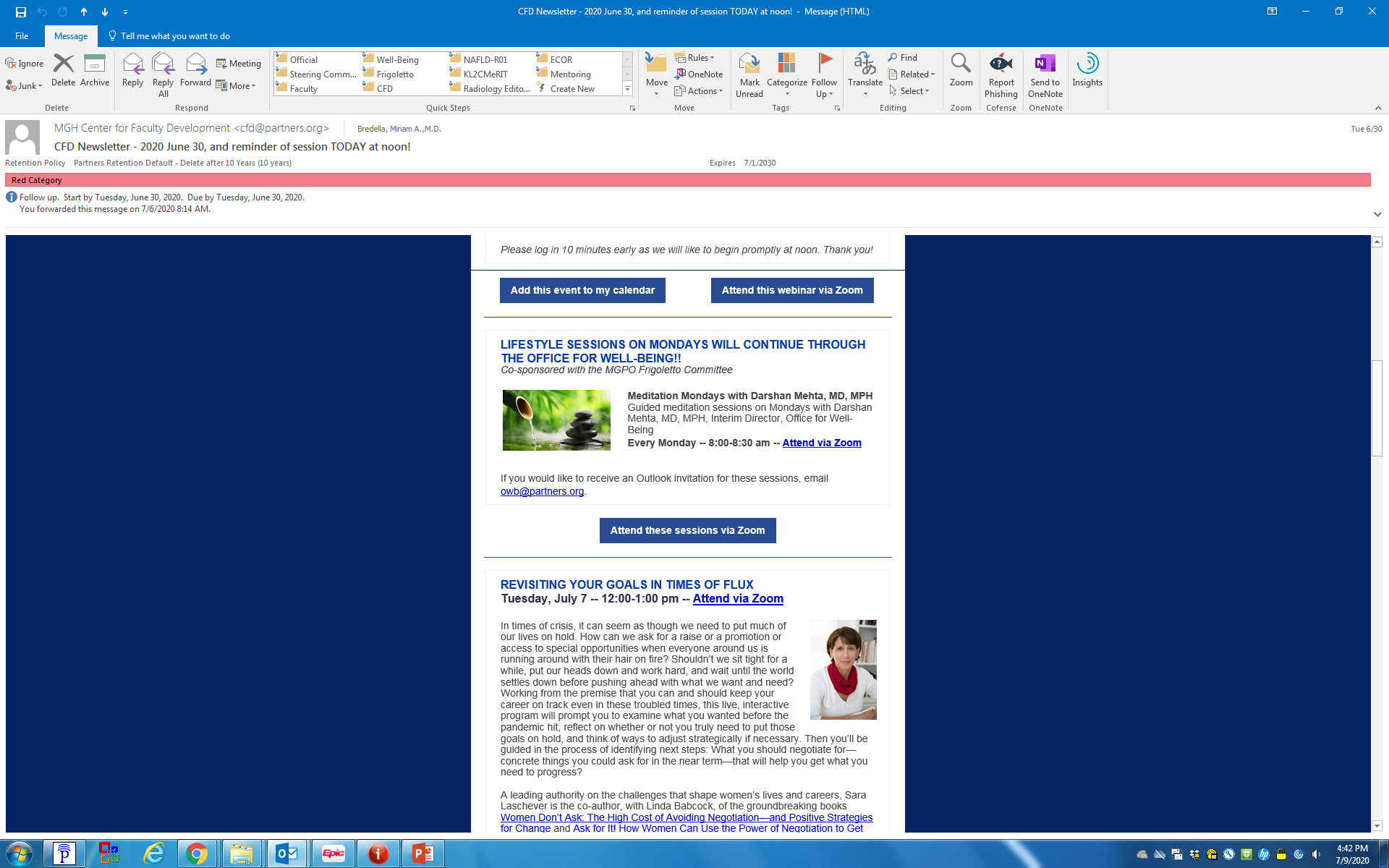 Private Viewing of “Picture a Scientist”
Co-sponsored by the Center for Faculty Development’s Office for Research Careers and the Mass General Research Institute
Nov 3, 2020 2-4 pm
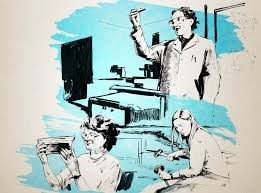 Registration required. All registrants will receive an email prior to November 3rd with a link to view "Picture a Scientist". 
This link will be active until Tue, Nov 17 to view at your leisure.
Making the Most of Your MGH/MGPO Benefits
Nov 4, 2020 12-1 pm
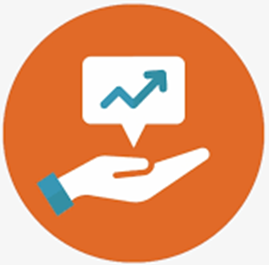 Dee Dee Chen, MS
Director, Professional Staff Compensation and Benefits Office, MGH
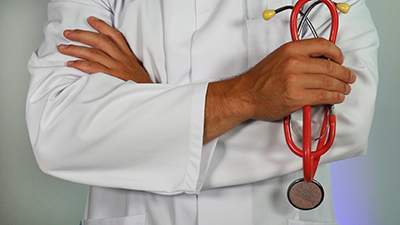 Managing Parenting and Your Career Series
June 26: Parenting and Productivity in the Time of COVID
Dr. Peter Slavin, Dr. Anne Becker, Rose Sheehan, Martha McNulty
July 16: Advanced COVID Parenting
Dr. Michael Jellinek
Sep 2: Preparing for the News School Year
Elise Wulf, Martha McNulty
Nov 12: Family Meals
Dr. Anne Fishel
Dec 10: Adoption
Dr. Connie Chang, Dr. Laura Nemeyer, Ellen & Nate Lowe
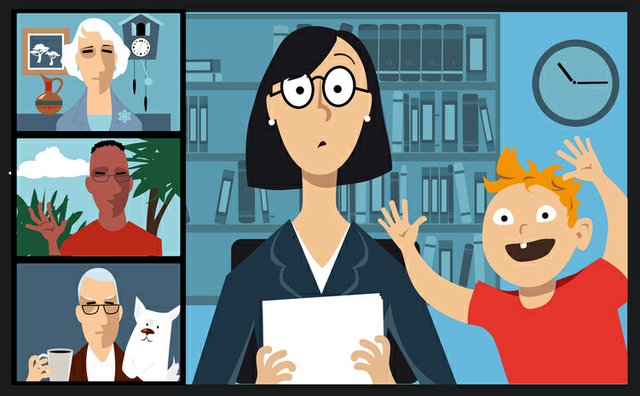 Illustration via Getty Images
Overview of Career Opportunities in the Life Science Sector
Nov 19, 2020 4-5 pm
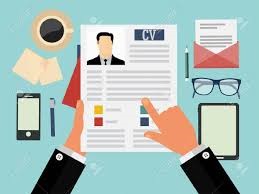 Lauren Celano, MBA 
Founder and CEO, Propel Careers
Speaking Up: How to Represent Yourself 
and Get Your Ideas Heard
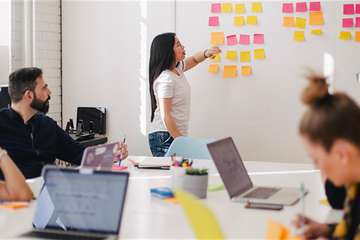 Dec 1, 2020 12-1:30 pm
Gillien Todd, JD
Consultant, Triad Consulting

Debbie Goldstein, JD
Principal and Managing Director, Triad Consulting
Conflict Management and Feedback: 
A tool for growth and change (not a dreaded weapon)
Dec 16, 2020 12:00-1:30 pm
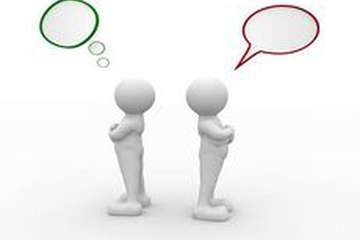 Jo Shapiro, MD, FACS
Founder, Brigham Center for Professionalism
and Peer Support
Annual Elections for ECOR Representatives from the MGH Research Community
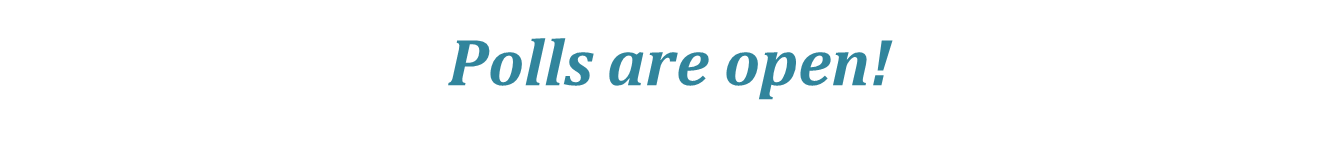 Associate Professor (Vote for 1)
Alice Ho, MD, MBA, Radiation Oncology
Daniel Irimia, MD, PhD, Surgery
Miguel Rivera, MD, Pathology

Professor (Vote for 1)
A. John Iafrate, MD, PhD, Pathology
Madhusmita Misra, MD, MPH, Pediatrics
Jonathan Rosand, MD, Neurology / Center for Genomic Medicine
https://ecor.mgh.harvard.edu/elections/voter_login.aspx